Contract Cheating
Training module for HEI instructors
Version: O1-A-1, English, 17 July 2019
Basic information for trainers
Target group of instructors: advisors in academic integrity; policy-makers
Summary of content: 
Definition, facts and materials about contract cheating
Update on recent intelligence and research on contract cheating
Raise awareness of evolving threats
Collect thoughts, experiences and ideas from participants
26/11/2019
Training module: [contract cheating]
2
[Speaker Notes: This is basic information for trainers, who train the instructors of Higher education institutions (HEI) – NOT for the participants of a training.]
Basic information for trainers
Learning outcomes, on completion of this module participants should: 
Appreciate what is meant by contract cheating 
Understand why it is a problem 
Be able to develop policies and actions to counter the threats
26/11/2019
Training module: [contract cheating]
3
[Speaker Notes: This is basic information for trainers, who train the instructors of Higher education institutions (HEI) – NOT for the participants of a training.]
Basic information
Educational format(s): workshop, presentation, discussion, feedback
Duration: 50 minutes
Recommended number of participants: any number
26/11/2019
Training module: [contract cheating]
4
[Speaker Notes: This is basic information for the participants of a training given by the trainer and should be included in the training or its description for the participants.]
Definition of contract cheating
Students asking a third-party to complete assessed work on their behalf and submitting it for credit as their own work
Definition includes essay mills, but also other forms of ghost-writing
Students / graduates offering services to other students
Friends and family helping or paying for commissioned work
Academic staff completing students’ work for them
Impersonation to complete examinations or laboratory work
File-sharing sites (e.g. uploading then downloading for free)
Applies to any level of education
Price paid often determined by required quality and timescale
26/11/2019
Training module: [contract cheating]
5
Other aspects of contract cheating
University employees working for essay mills
Essay mills blackmailing students
Misrepresentation as an approved tutoring or proof-reading service
Social media used to make contact
On campus, leafletting, advertising, business cards, discounts
Classroom “moles” and infiltration of systems
Pervasive / predatory nature of contact methods
26/11/2019
Training module: [contract cheating]
6
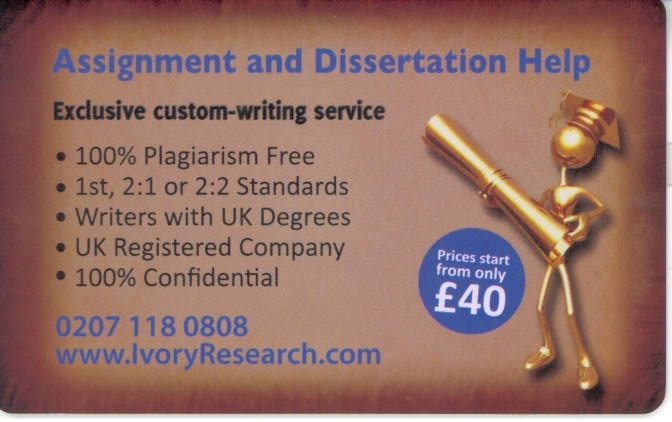 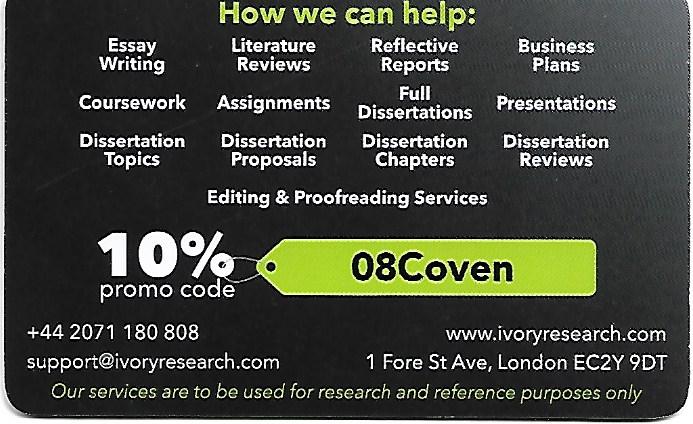 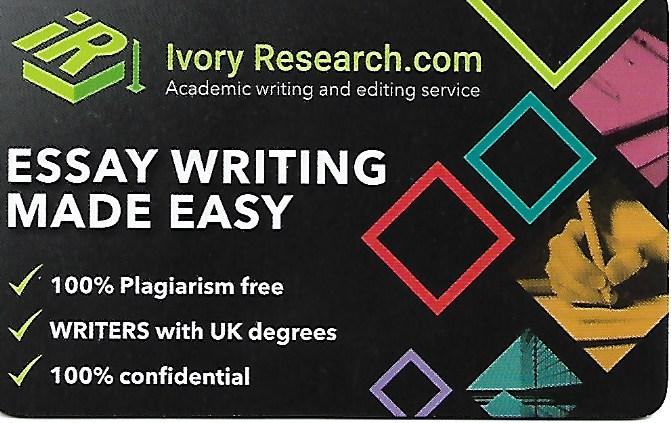 26/11/2019
Training module: [contract cheating]
7
[Speaker Notes: The first 2 are examples of cards handed out on campus by a contract cheating company (essay mill)

The blue card is a card developed at Coventry University to hand out to students that are at risk of using such services.

The middle card reverse side shows the discount code for Coventry University students.]
Threats from contract cheating
Quality and standards
Fairness and equity
Institutional reputation
Huge drain on institutional resources
Massive industry and marketplace
Difficult to detect and generate evidence to prove
Easier to ignore it than challenge students?
Inconsistencies > legal challenges from students
Global and growing problem
Student safety – blackmail threats
26/11/2019
Training module: [contract cheating]
8
[Speaker Notes: This slide sets out some of the reasons we have to tackle this problem.  The instructor could ask the class to suggest more threats.

We must encourage all members of the academic community, including students, to take this matter seriously.
If students get away without penalty, either because it has been ignored, not noticed or overturned because of a legal challenge and irregularities, then the message will get out that it is OK to do this, they will not be found out.

However we know that students have been blackmailed by these companies, they are not ethical or reasonable, they just want to make money from students.]
Challenging contract cheating
Assessment design 
Vigilance, buy-in of academic staff
Working with students as partners
Education, awareness-raising
International days of action
Understanding motivations for contract cheating
New tools from Turnitin – Authorship Investigate (+ others)
Whistle-blower protection policy
National / International initiatives (e.g. legislation)
26/11/2019
Training module: [contract cheating]
9
[Speaker Notes: Design of assessment can make it more difficult for contract cheating to occur, but there is no cheating-proof format.
Setting exams instead of coursework is not the answer, the assessment task should be the best way to demonstrate learning and achievement and should in itself be developmental.

All staff should be obliged to report suspected cases, but this will generally mean they have more work to do to process the allegations and generate evidence. The institutional policies should recognise this conflict and provide practical support for bringing the evidence.

Research particularly in Australia, is helping to throw light on motivations for contract cheating.
There are some new tools available, but they are very expensive and by no means a “silver bullet”.  They can help to generate evidence when there is a suspicion.
One good way to find cases is to encourage students to report cases they become awareness, with a sound system for protecting their identity.
Some countries already have legislation and others ae developing it, but again this is not going to solve the problem, stop companies from setting up elsewhere in the world, but it may mean that getting help from anyone becomes a criminal offence.]
Findings from research
Commissioned work not always of an appropriate standard (may stand out because too good or very poor depending on who did it)
Essay mills: 
Not always delivered on time
Price paid does not align with standard of work delivered
Terms and conditions – often no protection of personal data
			(Sutherland-Smith and Dullaghan 2019)
The majority of contact cheating is in the form of sharing, downloading or support from family and friends
Students are far less concerned than academics about the ethics of contract cheating
(Bretag, Harper et al 2017, 2018)
26/11/2019
Training module: [contract cheating]
10
Your input
Working in groups (if audience > 8 people)
What experiences do you have of
Developing policies to address contract cheating
Finding cases of contract cheating
Generating the evidence to prove it has happened
Holding hearings to present the evidence
Applying sanctions to students found guilty
Dealing with essay mills on campus or on social media
26/11/2019
Training module: [contract cheating]
11
Summary
The global higher education sector cannot afford to do nothing
Minimum requirement is strong, clear, transparent and consistently applied policies, procedures and sanctions
Provide education and training for everyone regularly
How can you know whether your students,  staff and alumni are working as ghost writers?
This is an evolving threat, requiring regular reviews and updates
HE providers should share intelligence and learn from each other
26/11/2019
Training module: [contract cheating]
12
Acknowledgement & references
Bretag, T., Harper, R., Saddiqui, S., Ellis, C., Newton, P., Rozenberg, P., van Haeringen, K. (2017). Contract Cheating and Assessment Design Project. https://cheatingandassessment.edu.au/
Bretag, T., Harper, R., Saddiqui, S., Ellis, C., Newton, P., Rozenberg, P., van Haeringen, K. (2018).  Additional findings from a survey of students and staff at Australian universities.  https://cheatingandassessment.edu.au/wp-content/uploads/2018/03/2018-infographic.pdf
Sutherland-Smith, W., Dullaghan, K. (2019).  You don’t always get what you pay for: User Experiences of engaging with contract cheating sites. Assessment and Evaluation in Higher Education, Taylor and Francis. DOI: 10.1080/02602938.2019.1576028
26/11/2019
Training module: [contract cheating]
13
Author(s) & contact information
Irene Glendinning
Coventry University
ireneg@coventry.ac.uk
26/11/2019
Training module: [contract cheating]
14
License information
Title of the work: Contract cheating – Training module for HEI instructors
Attribute work to name: ENAI working group for educational materials
Licensed under: creativecommons.org/licenses/by/4.0

Attribute using following text:
“Contract cheating – Training module for HEI instructors” by ENAI working group for educational materials is licensed under a Creative Commons Attribution 4.0 International License.
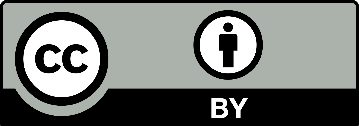 26/11/2019
Training module: [contract cheating]
15